KİM0213 ORGANİK KİMYA I (B)
20.09.2018
BÖLÜM 5. Alken ve alkİnler
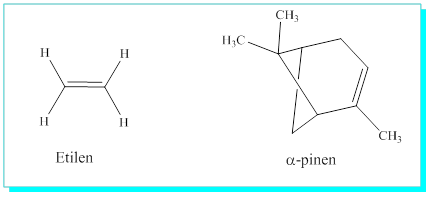 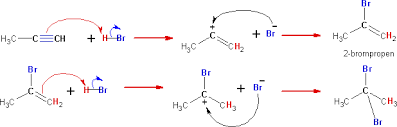 KİM0213 ORGANİK KİMYA I (E) DERS NOTLARI - DOÇ.DR.KAMRAN POLAT -A.Ü. FEN FAK., KİMYA BÖL.,
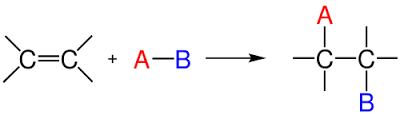 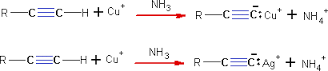 1
20.09.2018
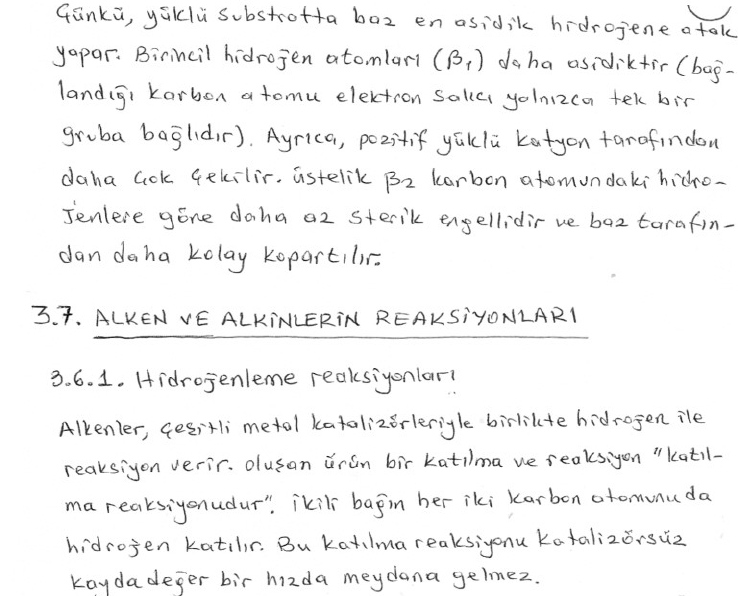 KİM0213 ORGANİK KİMYA I (E) DERS NOTLARI - DOÇ.DR.KAMRAN POLAT -A.Ü. FEN FAK., KİMYA BÖL.,
2
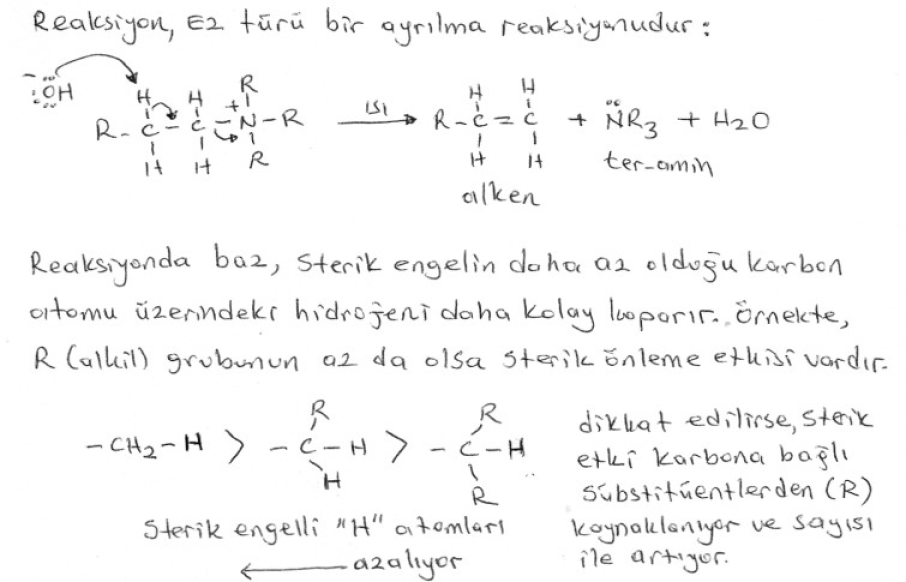 20.09.2018
KİM0213 ORGANİK KİMYA I (E) DERS NOTLARI - DOÇ.DR.KAMRAN POLAT -A.Ü. FEN FAK., KİMYA BÖL.,
3
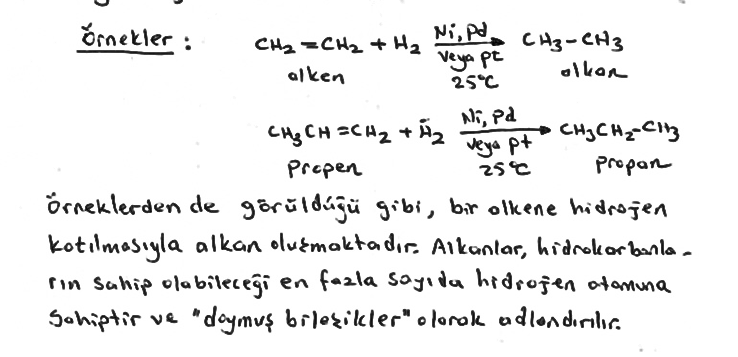 20.09.2018
KİM0213 ORGANİK KİMYA I (E) DERS NOTLARI - DOÇ.DR.KAMRAN POLAT -A.Ü. FEN FAK., KİMYA BÖL.,
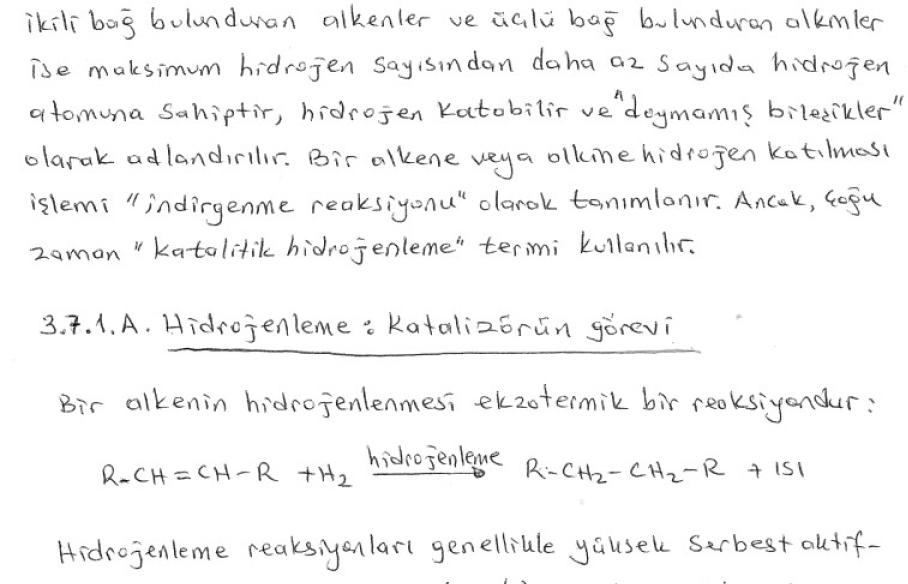 4
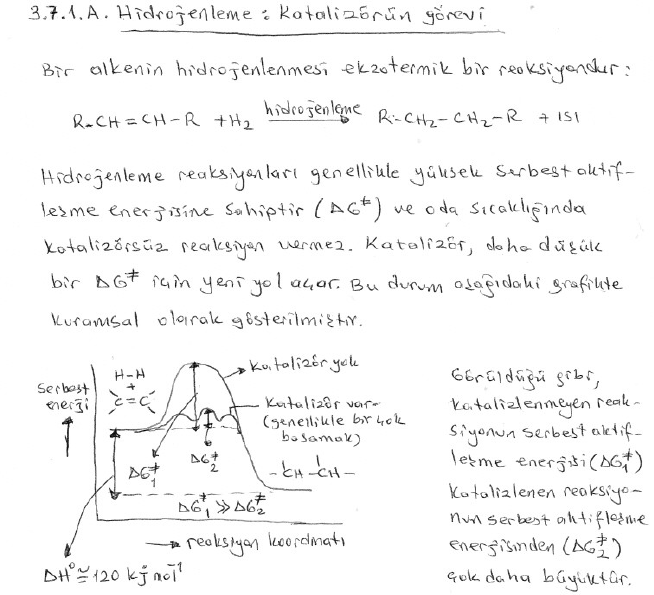 20.09.2018
KİM0213 ORGANİK KİMYA I (E) DERS NOTLARI - DOÇ.DR.KAMRAN POLAT -A.Ü. FEN FAK., KİMYA BÖL.,
5
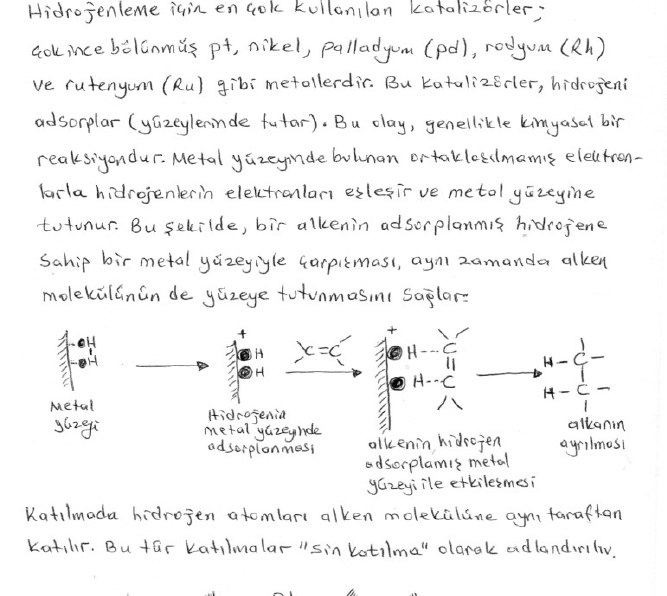 20.09.2018
KİM0213 ORGANİK KİMYA I (E) DERS NOTLARI - DOÇ.DR.KAMRAN POLAT -A.Ü. FEN FAK., KİMYA BÖL.,
6
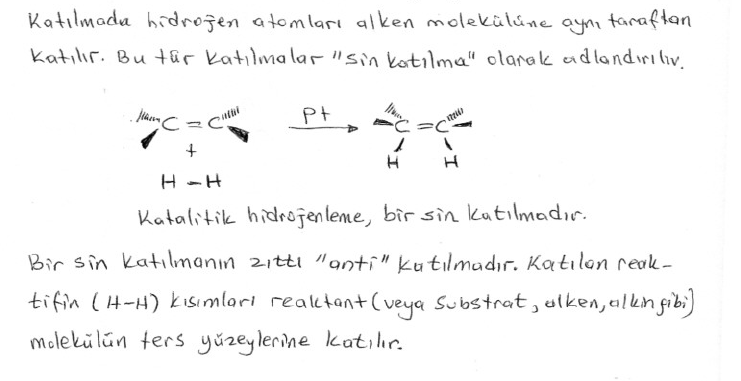 20.09.2018
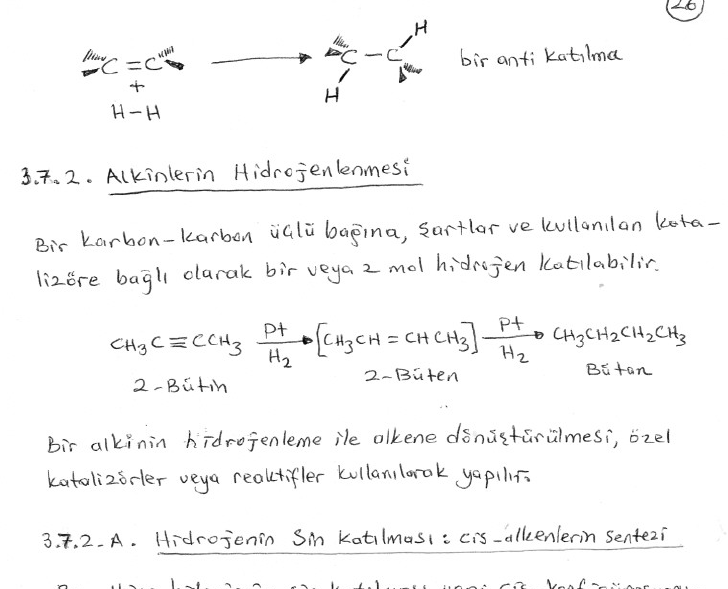 KİM0213 ORGANİK KİMYA I (E) DERS NOTLARI - DOÇ.DR.KAMRAN POLAT -A.Ü. FEN FAK., KİMYA BÖL.,
7
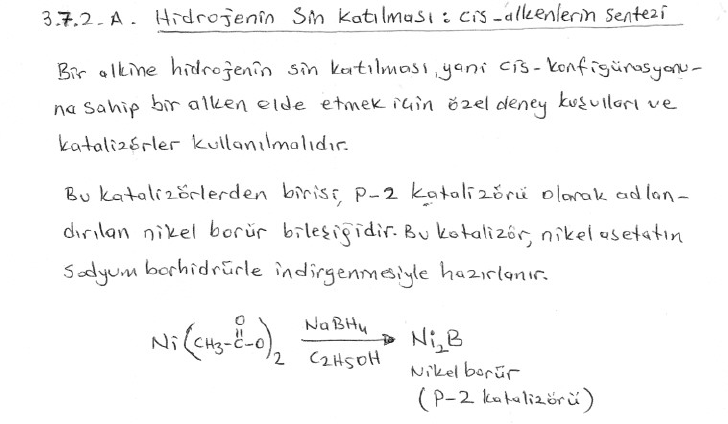 20.09.2018
KİM0213 ORGANİK KİMYA I (E) DERS NOTLARI - DOÇ.DR.KAMRAN POLAT -A.Ü. FEN FAK., KİMYA BÖL.,
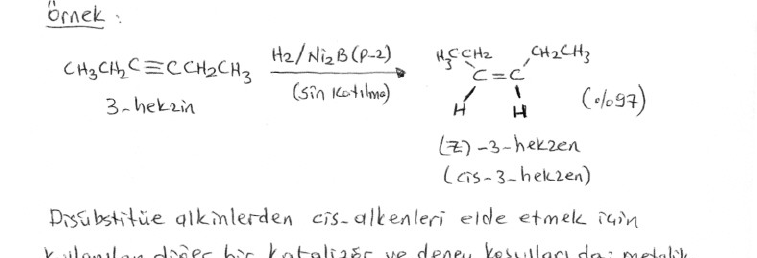 8
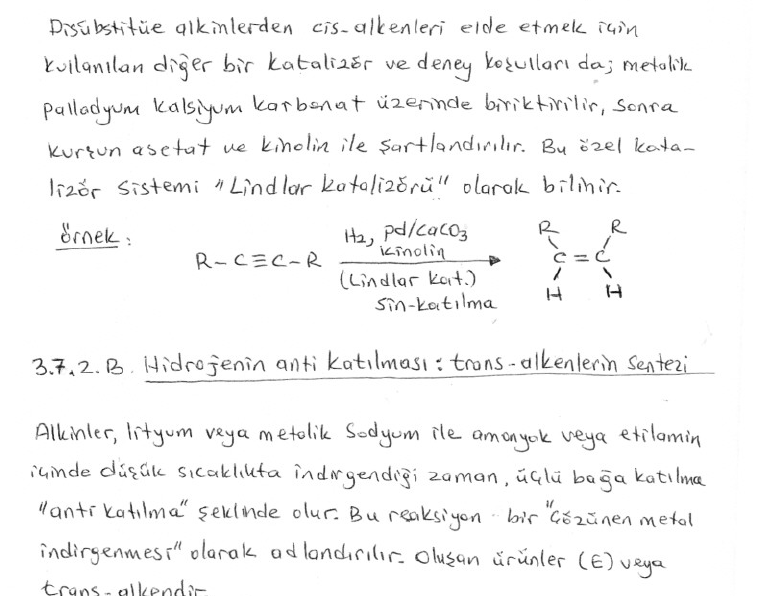 20.09.2018
KİM0213 ORGANİK KİMYA I (E) DERS NOTLARI - DOÇ.DR.KAMRAN POLAT -A.Ü. FEN FAK., KİMYA BÖL.,
9
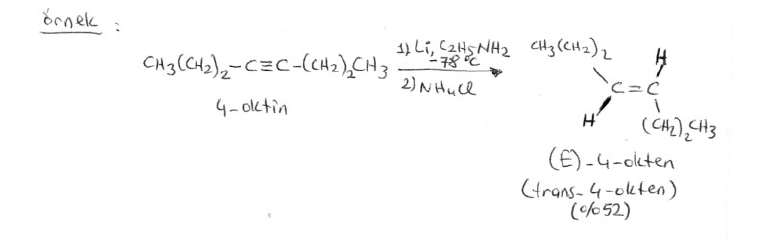 20.09.2018
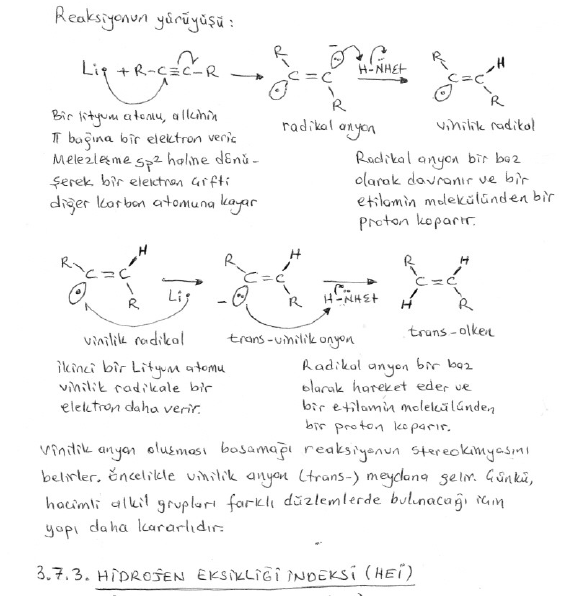 KİM0213 ORGANİK KİMYA I (E) DERS NOTLARI - DOÇ.DR.KAMRAN POLAT -A.Ü. FEN FAK., KİMYA BÖL.,
10
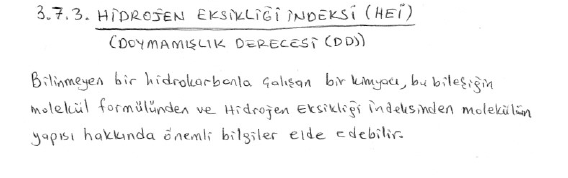 20.09.2018
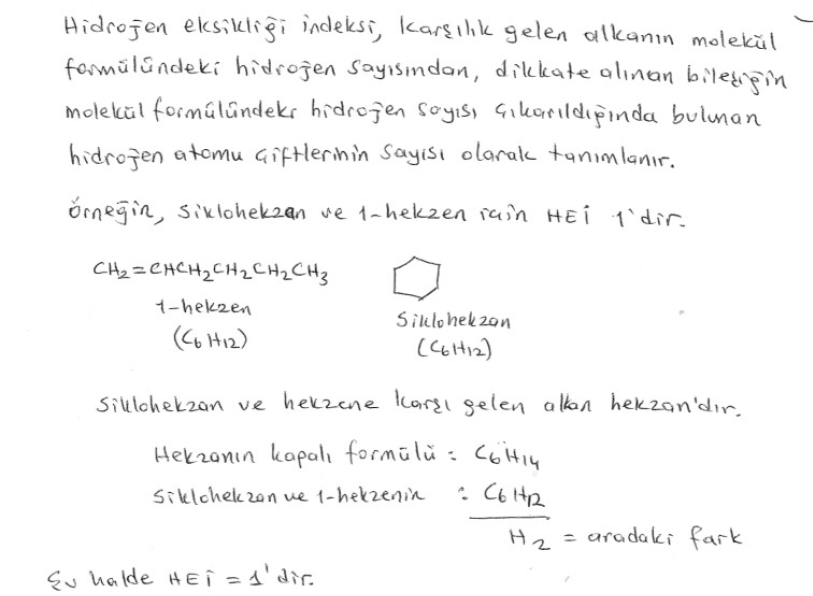 KİM0213 ORGANİK KİMYA I (E) DERS NOTLARI - DOÇ.DR.KAMRAN POLAT -A.Ü. FEN FAK., KİMYA BÖL.,
11
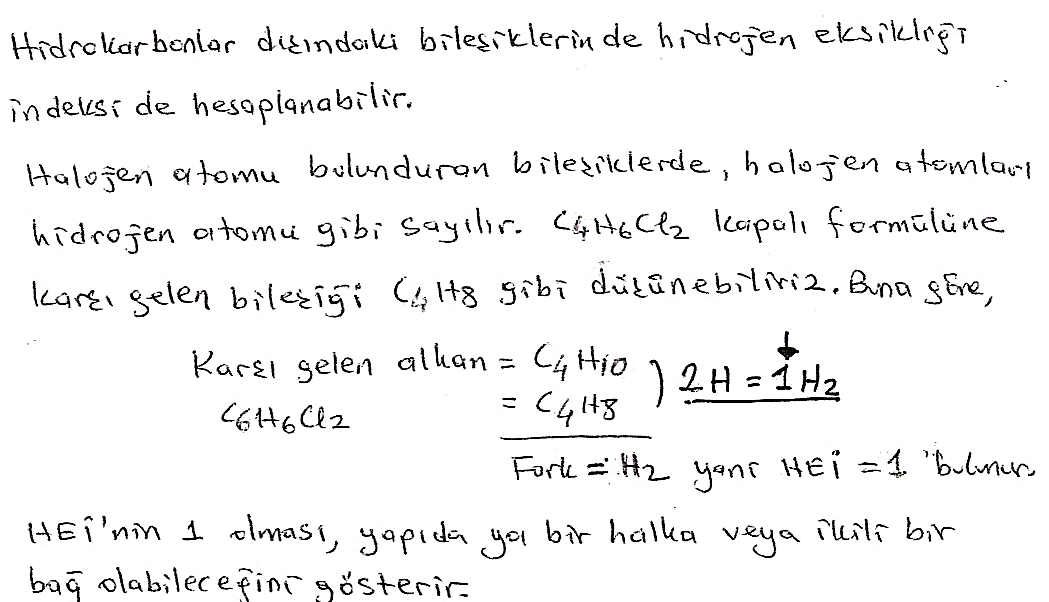 20.09.2018
KİM0213 ORGANİK KİMYA I (E) DERS NOTLARI - DOÇ.DR.KAMRAN POLAT -A.Ü. FEN FAK., KİMYA BÖL.,
12
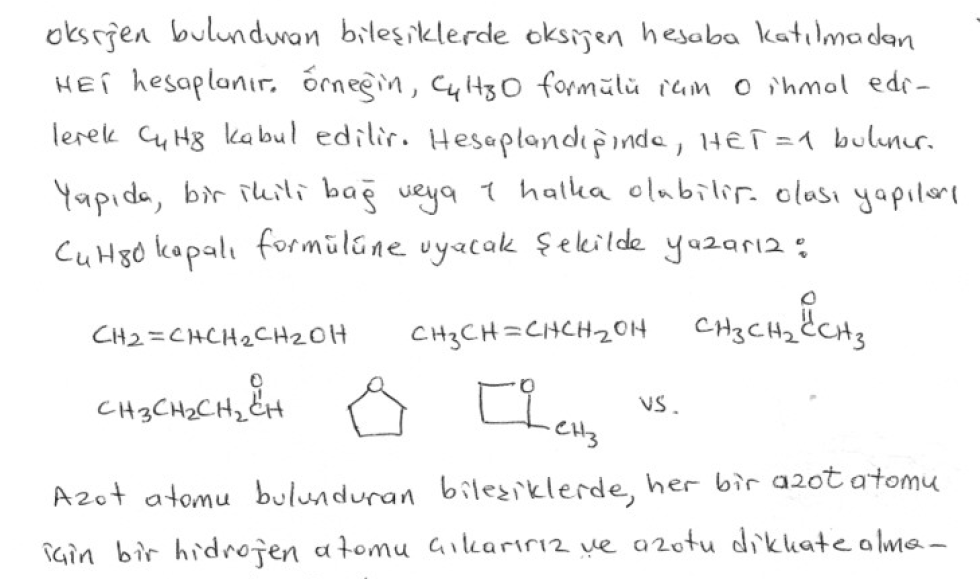 20.09.2018
KİM0213 ORGANİK KİMYA I (E) DERS NOTLARI - DOÇ.DR.KAMRAN POLAT -A.Ü. FEN FAK., KİMYA BÖL.,
13
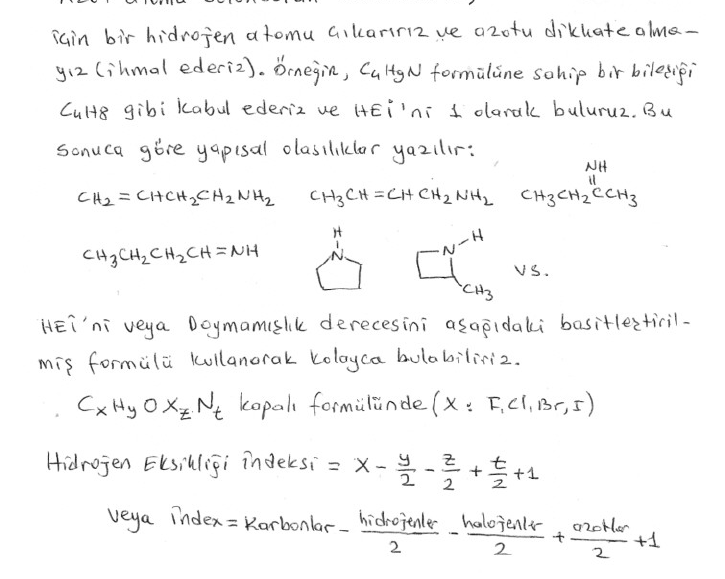 20.09.2018
KİM0213 ORGANİK KİMYA I (E) DERS NOTLARI - DOÇ.DR.KAMRAN POLAT -A.Ü. FEN FAK., KİMYA BÖL.,
14
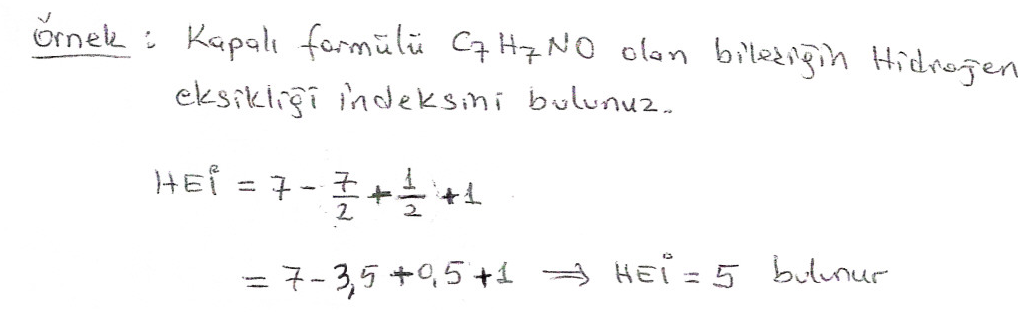 20.09.2018
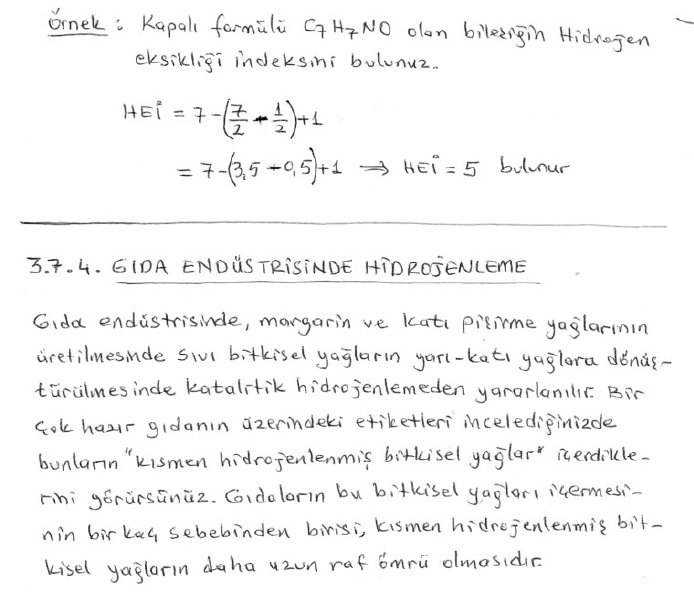 KİM0213 ORGANİK KİMYA I (E) DERS NOTLARI - DOÇ.DR.KAMRAN POLAT -A.Ü. FEN FAK., KİMYA BÖL.,
15
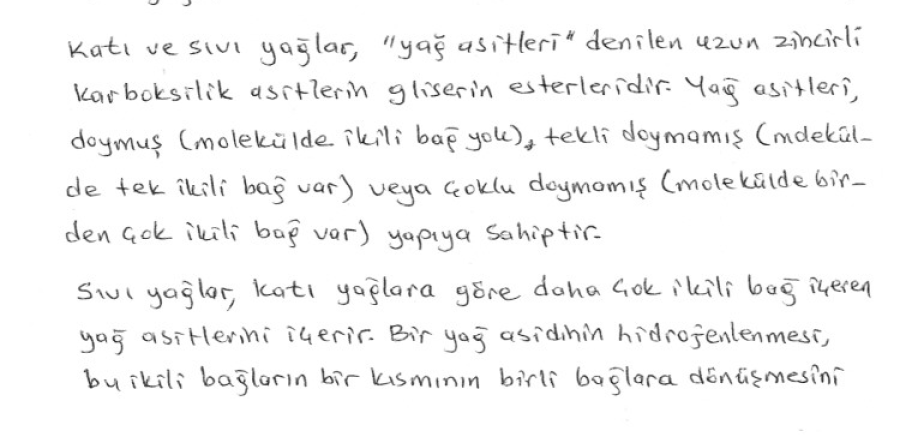 20.09.2018
KİM0213 ORGANİK KİMYA I (E) DERS NOTLARI - DOÇ.DR.KAMRAN POLAT -A.Ü. FEN FAK., KİMYA BÖL.,
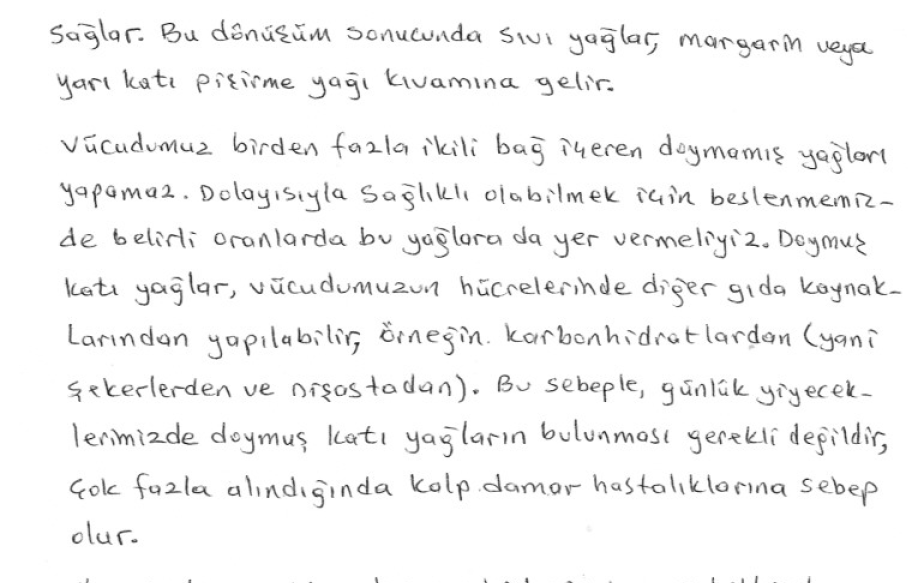 16
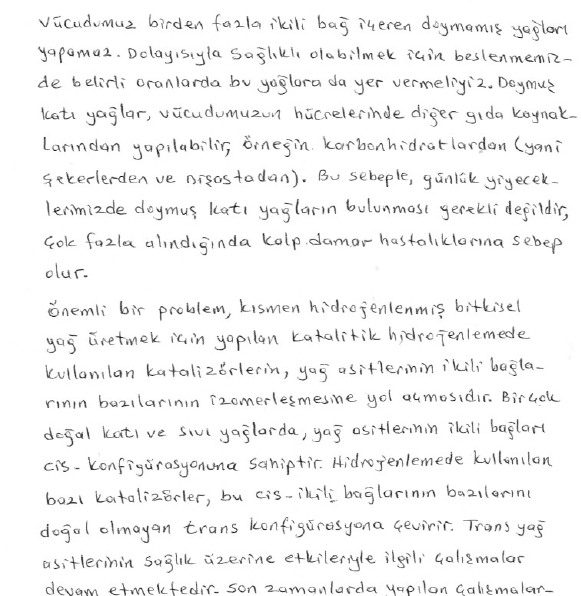 20.09.2018
KİM0213 ORGANİK KİMYA I (E) DERS NOTLARI - DOÇ.DR.KAMRAN POLAT -A.Ü. FEN FAK., KİMYA BÖL.,
17
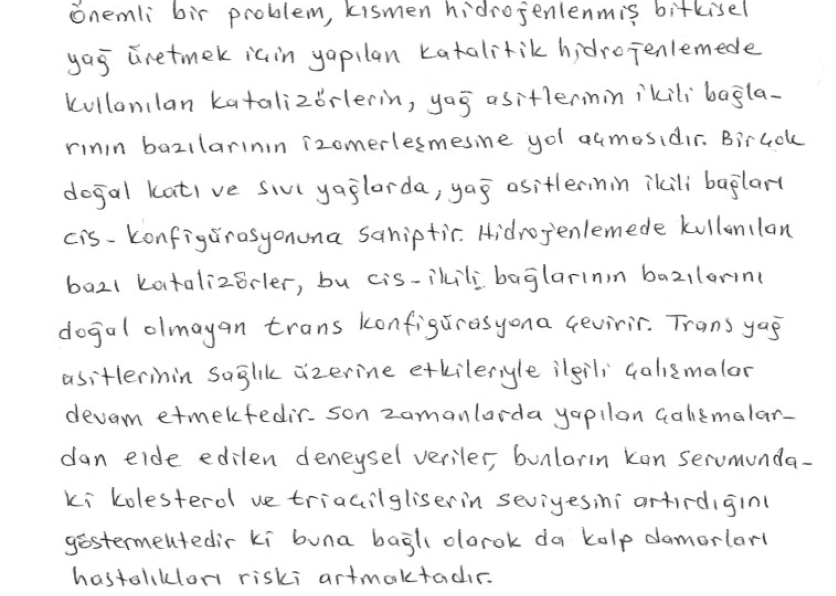 20.09.2018
KİM0213 ORGANİK KİMYA I (E) DERS NOTLARI - DOÇ.DR.KAMRAN POLAT -A.Ü. FEN FAK., KİMYA BÖL.,
18
3.7.5. KATILMA REAKSİYONLARI
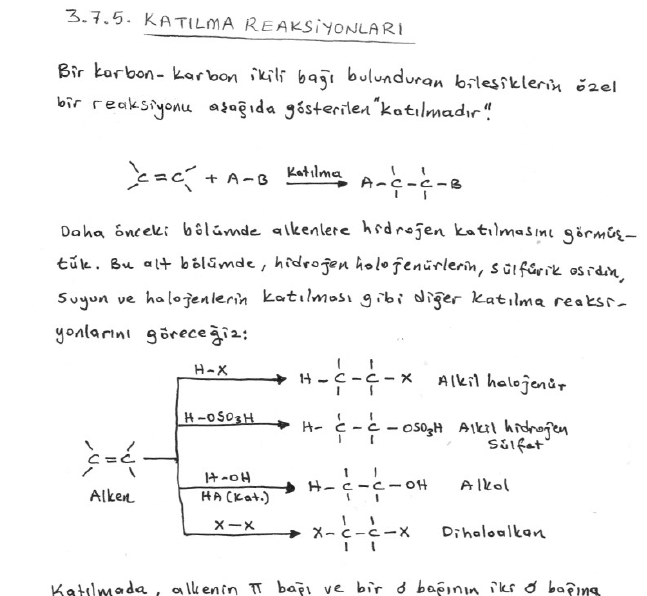 20.09.2018
KİM0213 ORGANİK KİMYA I (E) DERS NOTLARI - DOÇ.DR.KAMRAN POLAT -A.Ü. FEN FAK., KİMYA BÖL.,
19
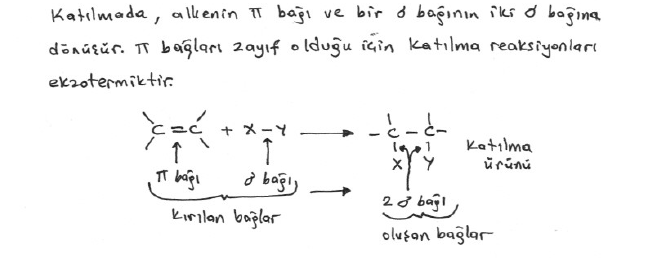 20.09.2018
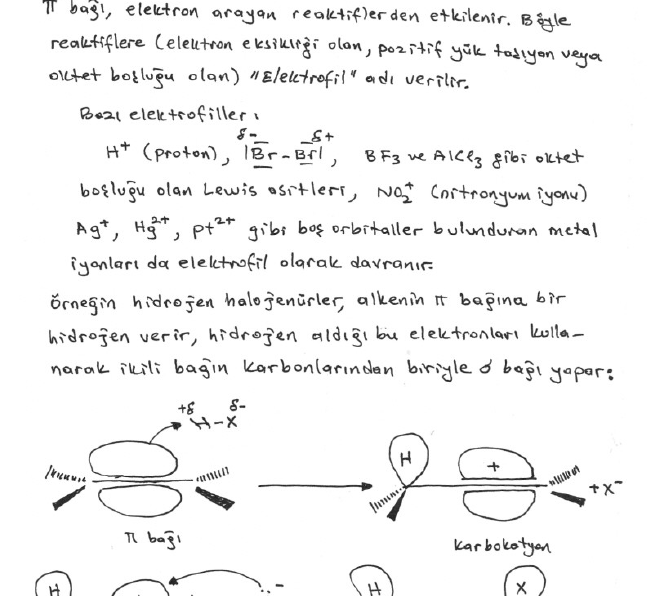 KİM0213 ORGANİK KİMYA I (E) DERS NOTLARI - DOÇ.DR.KAMRAN POLAT -A.Ü. FEN FAK., KİMYA BÖL.,
20
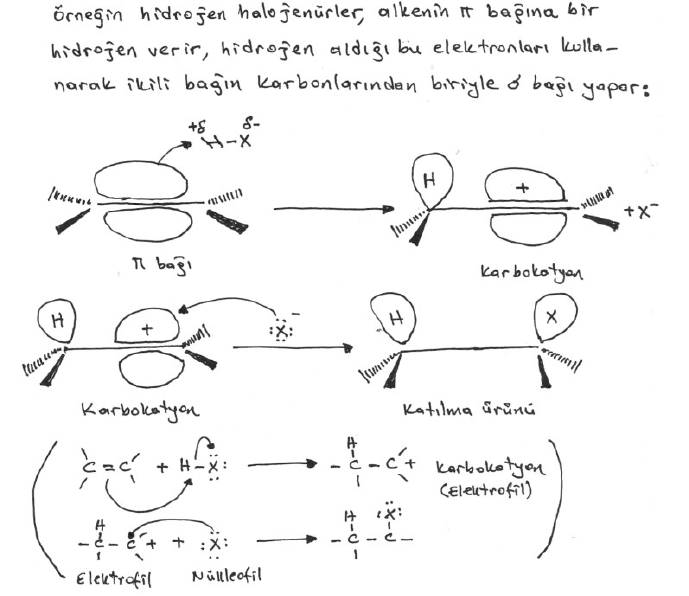 20.09.2018
KİM0213 ORGANİK KİMYA I (E) DERS NOTLARI - DOÇ.DR.KAMRAN POLAT -A.Ü. FEN FAK., KİMYA BÖL.,
21
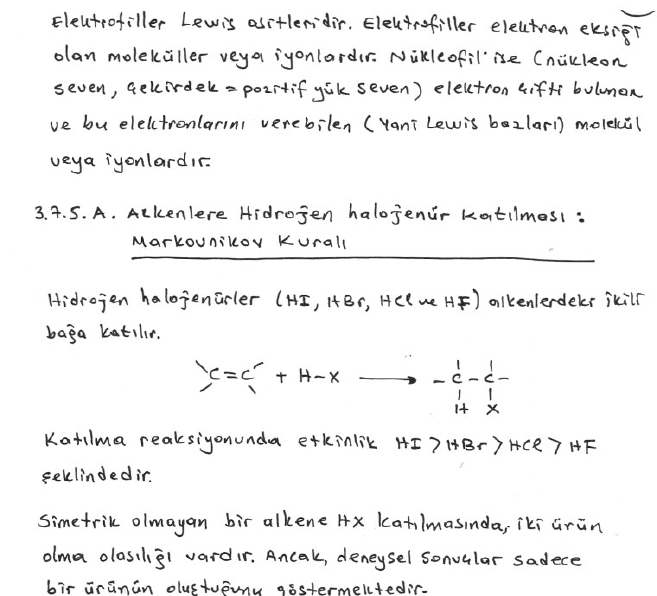 20.09.2018
KİM0213 ORGANİK KİMYA I (E) DERS NOTLARI - DOÇ.DR.KAMRAN POLAT -A.Ü. FEN FAK., KİMYA BÖL.,
22
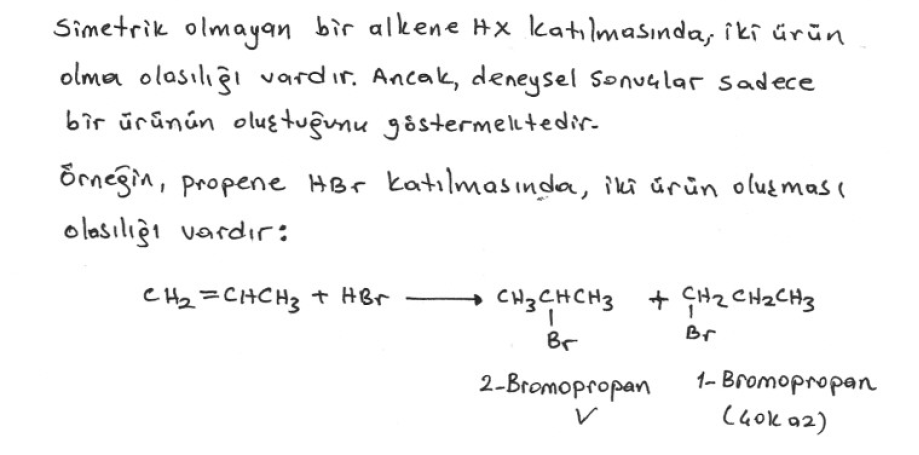 20.09.2018
KİM0213 ORGANİK KİMYA I (E) DERS NOTLARI - DOÇ.DR.KAMRAN POLAT -A.Ü. FEN FAK., KİMYA BÖL.,
23
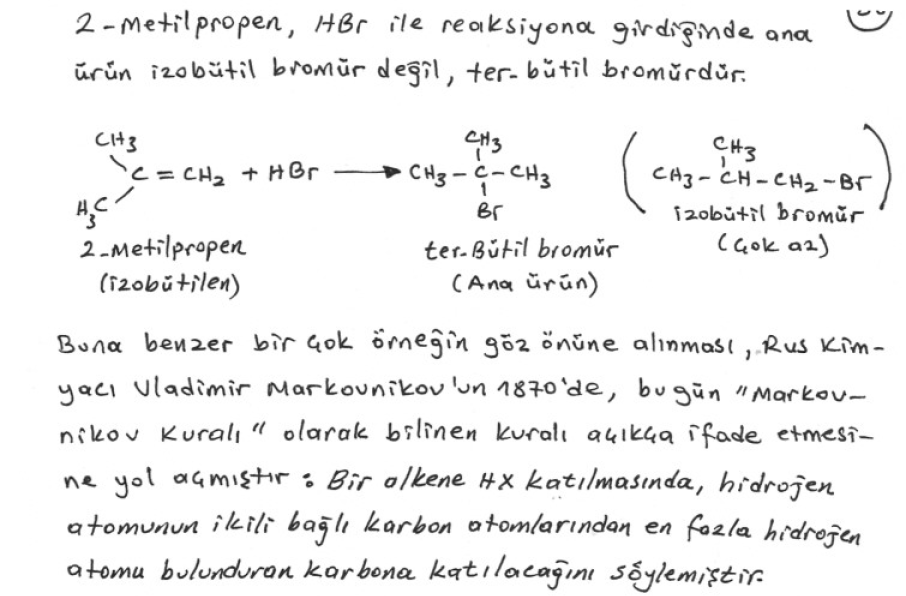 20.09.2018
KİM0213 ORGANİK KİMYA I (E) DERS NOTLARI - DOÇ.DR.KAMRAN POLAT -A.Ü. FEN FAK., KİMYA BÖL.,
24
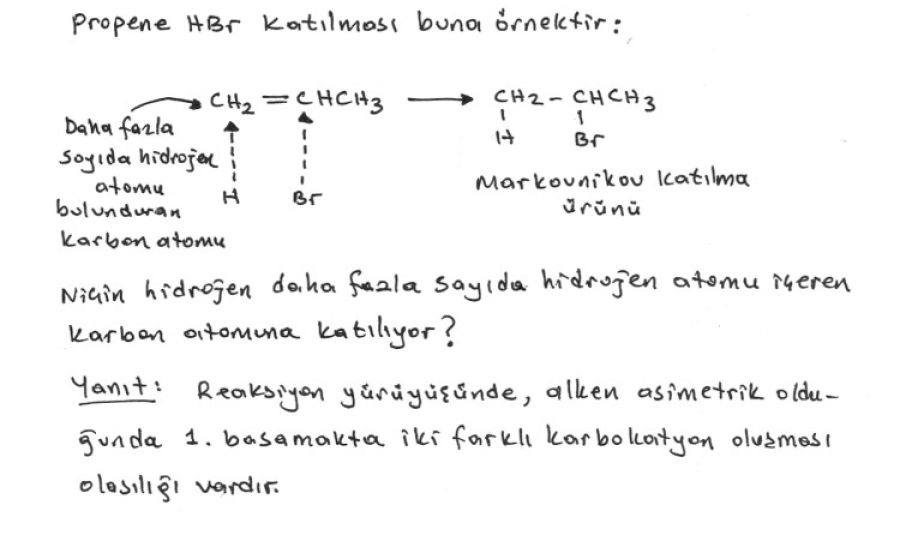 20.09.2018
KİM0213 ORGANİK KİMYA I (E) DERS NOTLARI - DOÇ.DR.KAMRAN POLAT -A.Ü. FEN FAK., KİMYA BÖL.,
25
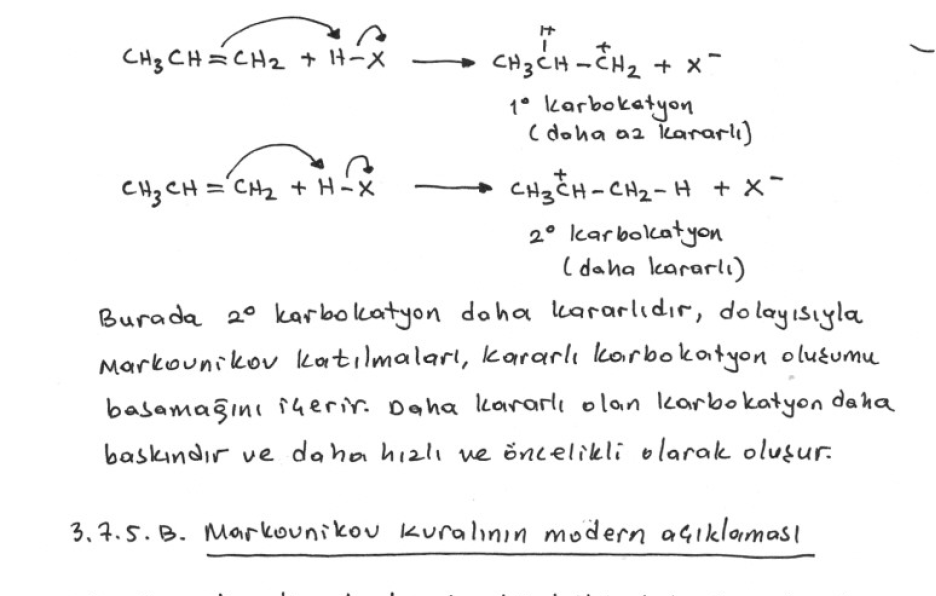 20.09.2018
KİM0213 ORGANİK KİMYA I (E) DERS NOTLARI - DOÇ.DR.KAMRAN POLAT -A.Ü. FEN FAK., KİMYA BÖL.,
26
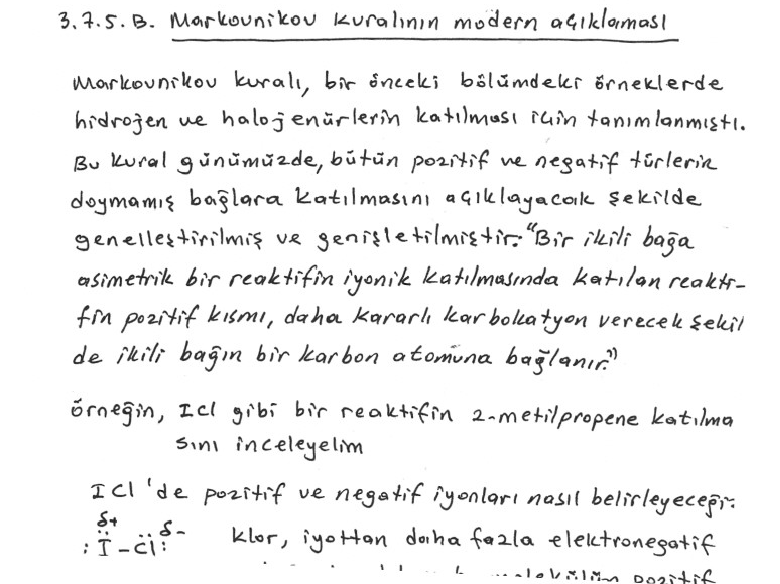 20.09.2018
KİM0213 ORGANİK KİMYA I (E) DERS NOTLARI - DOÇ.DR.KAMRAN POLAT -A.Ü. FEN FAK., KİMYA BÖL.,
olduğundan dolayı kısmi negatif;  iyot da  kısmi pozitif olmalıdır.
27
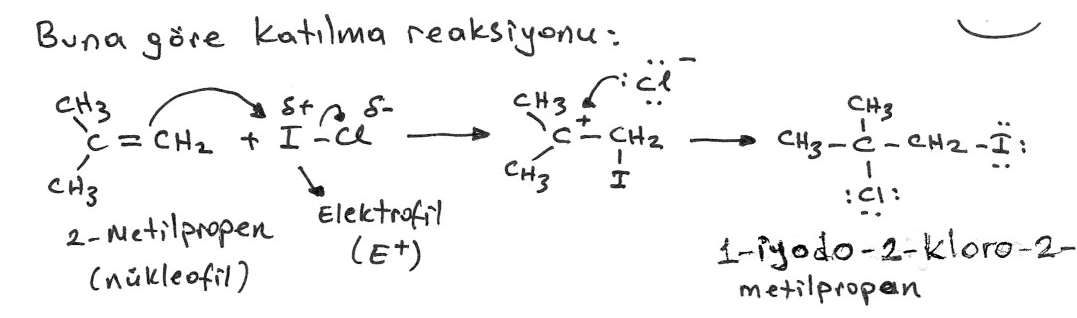 20.09.2018
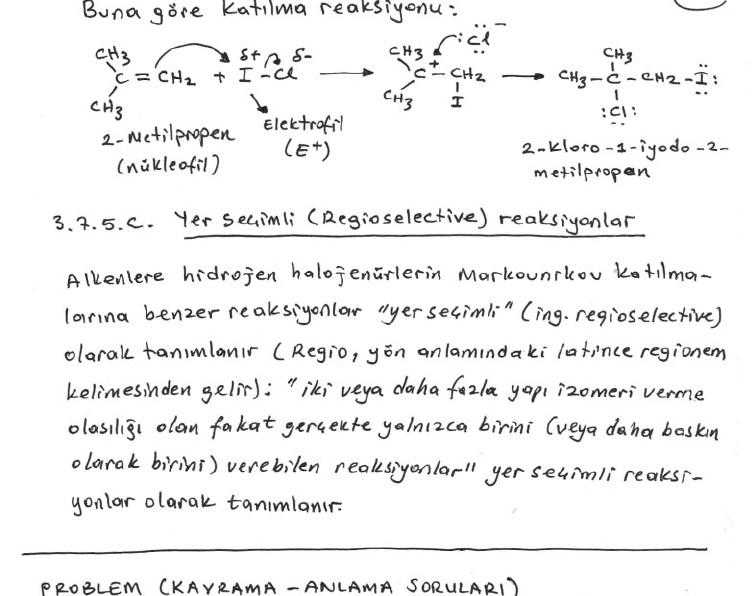 KİM0213 ORGANİK KİMYA I (E) DERS NOTLARI - DOÇ.DR.KAMRAN POLAT -A.Ü. FEN FAK., KİMYA BÖL.,
28
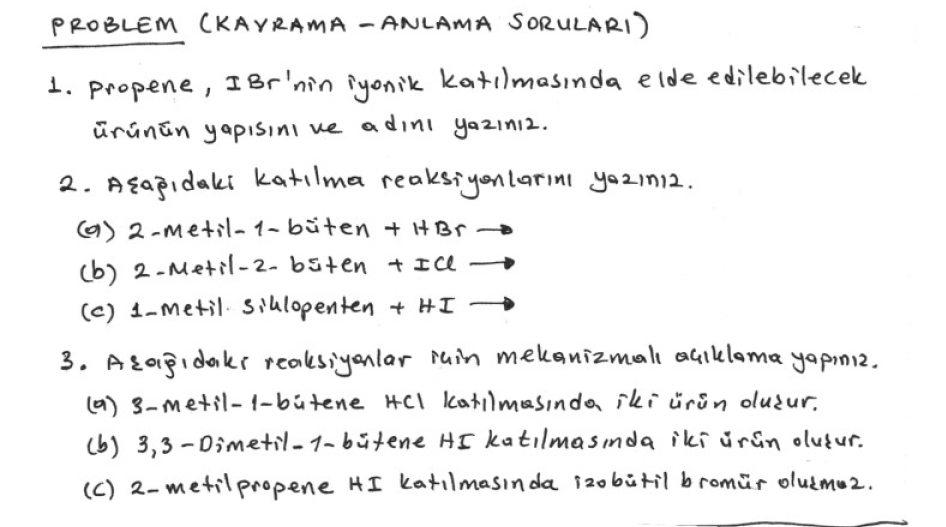 20.09.2018
KİM0213 ORGANİK KİMYA I (E) DERS NOTLARI - DOÇ.DR.KAMRAN POLAT -A.Ü. FEN FAK., KİMYA BÖL.,
29
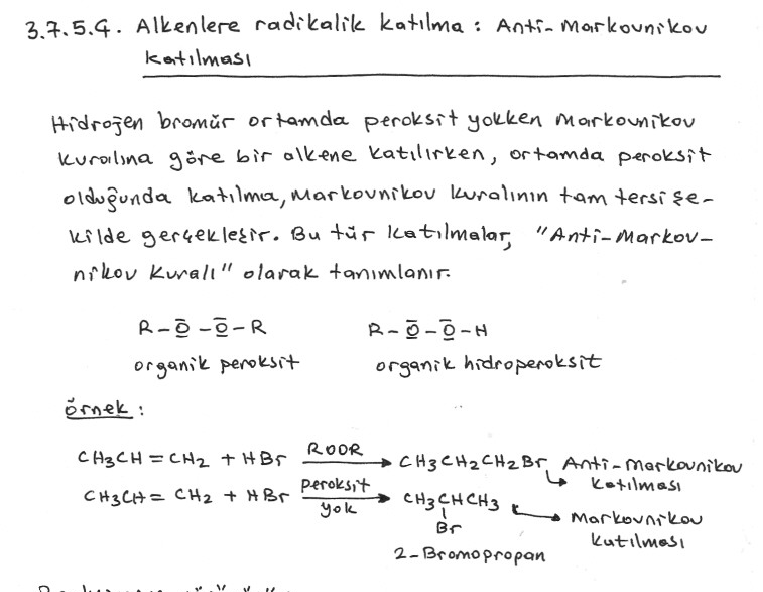 20.09.2018
KİM0213 ORGANİK KİMYA I (E) DERS NOTLARI - DOÇ.DR.KAMRAN POLAT -A.Ü. FEN FAK., KİMYA BÖL.,
30
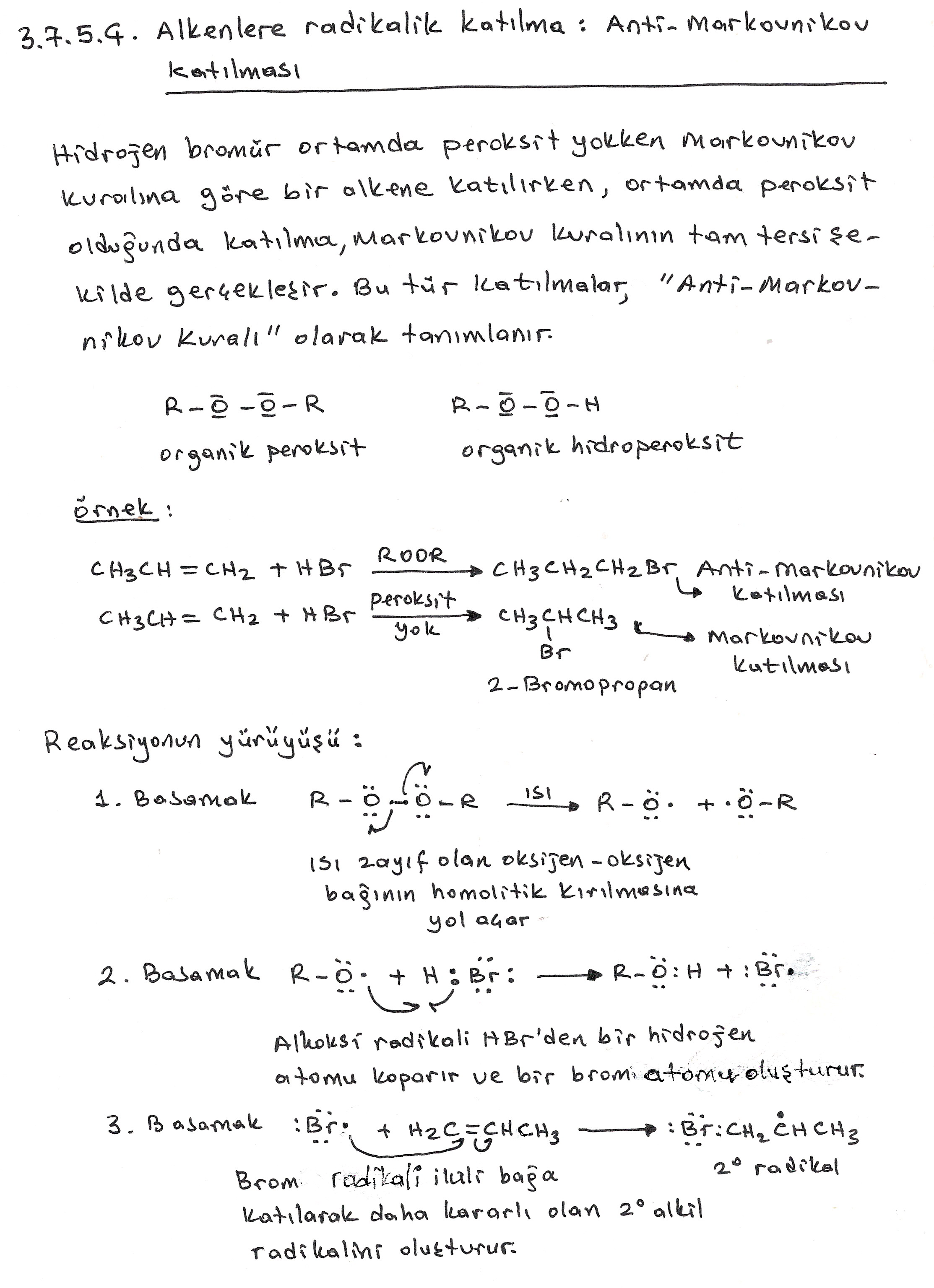 20.09.2018
KİM0213 ORGANİK KİMYA I (E) DERS NOTLARI - DOÇ.DR.KAMRAN POLAT -A.Ü. FEN FAK., KİMYA BÖL.,
31
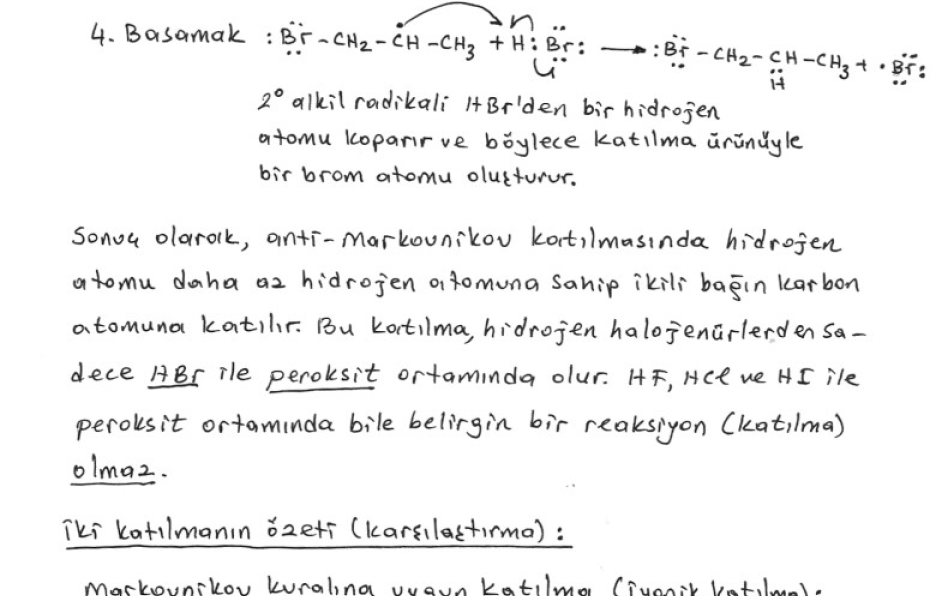 20.09.2018
KİM0213 ORGANİK KİMYA I (E) DERS NOTLARI - DOÇ.DR.KAMRAN POLAT -A.Ü. FEN FAK., KİMYA BÖL.,
32
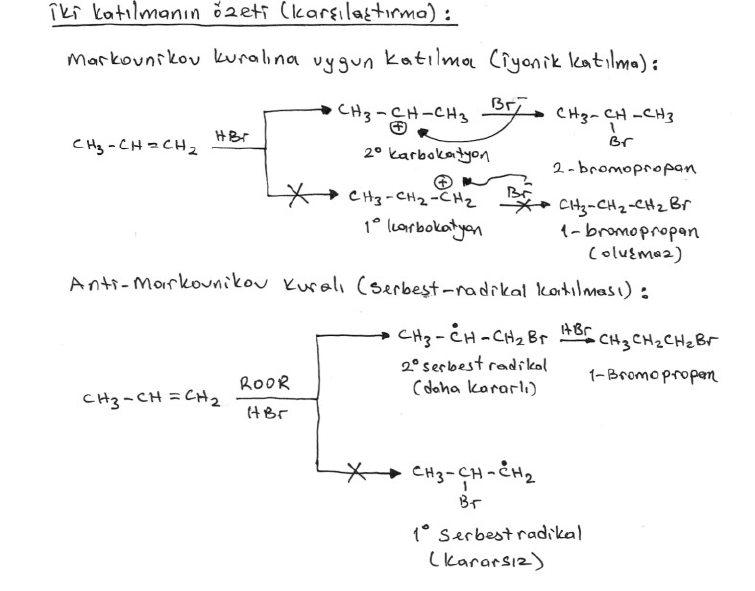 20.09.2018
KİM0213 ORGANİK KİMYA I (E) DERS NOTLARI - DOÇ.DR.KAMRAN POLAT -A.Ü. FEN FAK., KİMYA BÖL.,
33